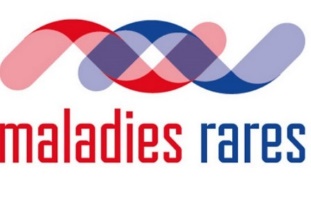 Supplémentation en vitamine D: NOUVELLES RECOMMANDATIONS françaisesDr Mireille CASTANET, MCU-PHCentre de référence Normand des maladies rares du calcium et du phosphoredépartement de pédiatrie médicale, CHU Rouen
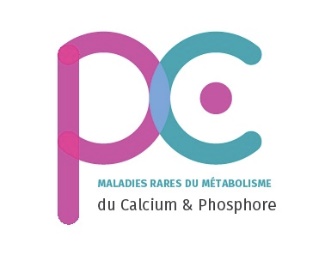 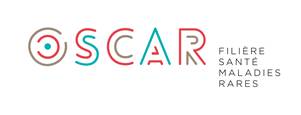 Supplémentation en vitamine D de 0 à 18 ans
 Utilisation de la vitamine D médicament
 Vérifier les apports calciques suffisants (
http://www.grio.org/espace-gp/calcul-apport-calcique-quotidien.php)
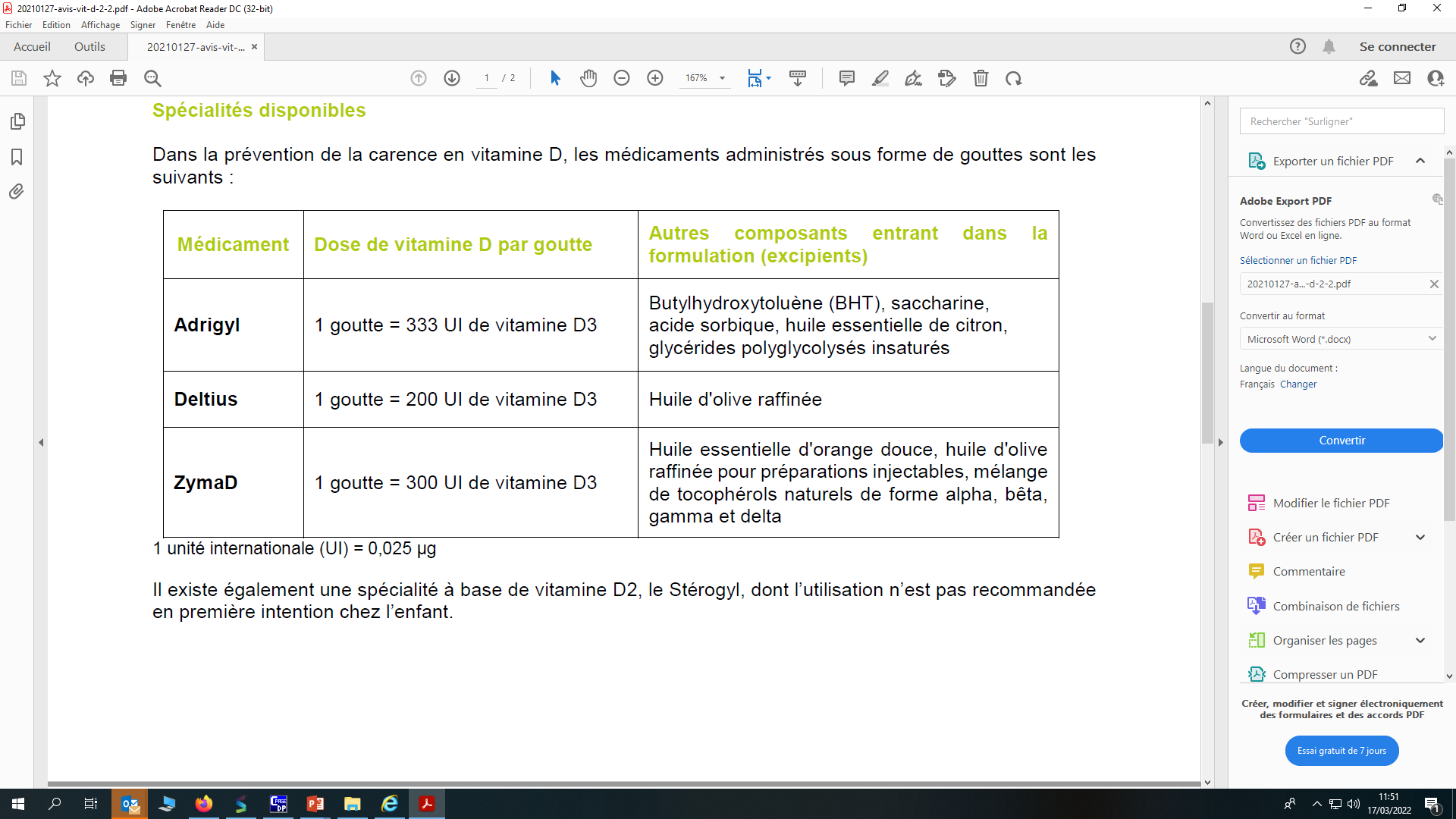